CHÀO MỪNG CÁC EM
ĐÃ ĐẾN VỚI TIẾT HỌC!
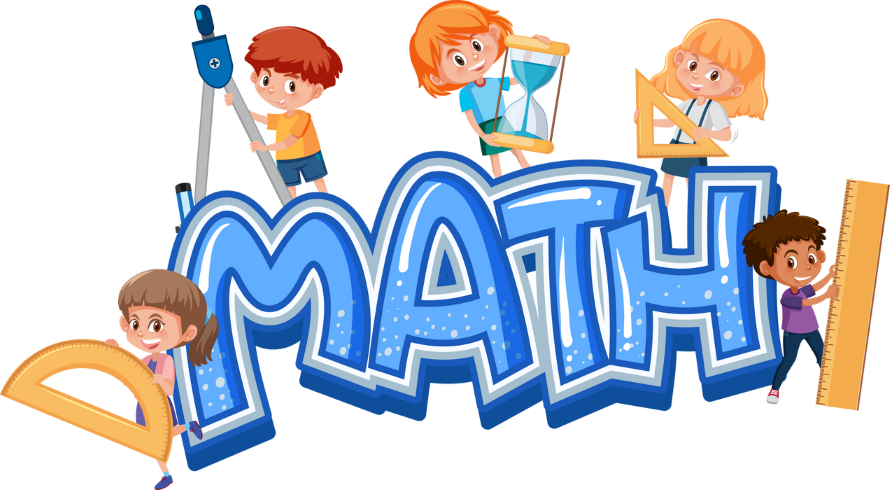 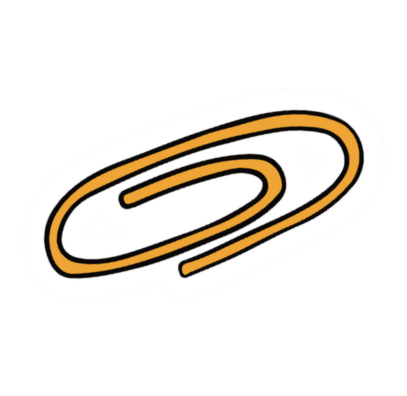 KHỞI ĐỘNG
Một nhà hát có 25 hàng ghế với 16 ghế ở hàng thứ nhất, 18 ghế ở hàng thứ hai, 20 ghế ở hàng thứ 3 và cứ tiếp tục theo quy luật đó, tức là hàng sau nhiều hơn hàng liền trước nó 2 ghế. Tính tổng số ghế của nhà hát đó?
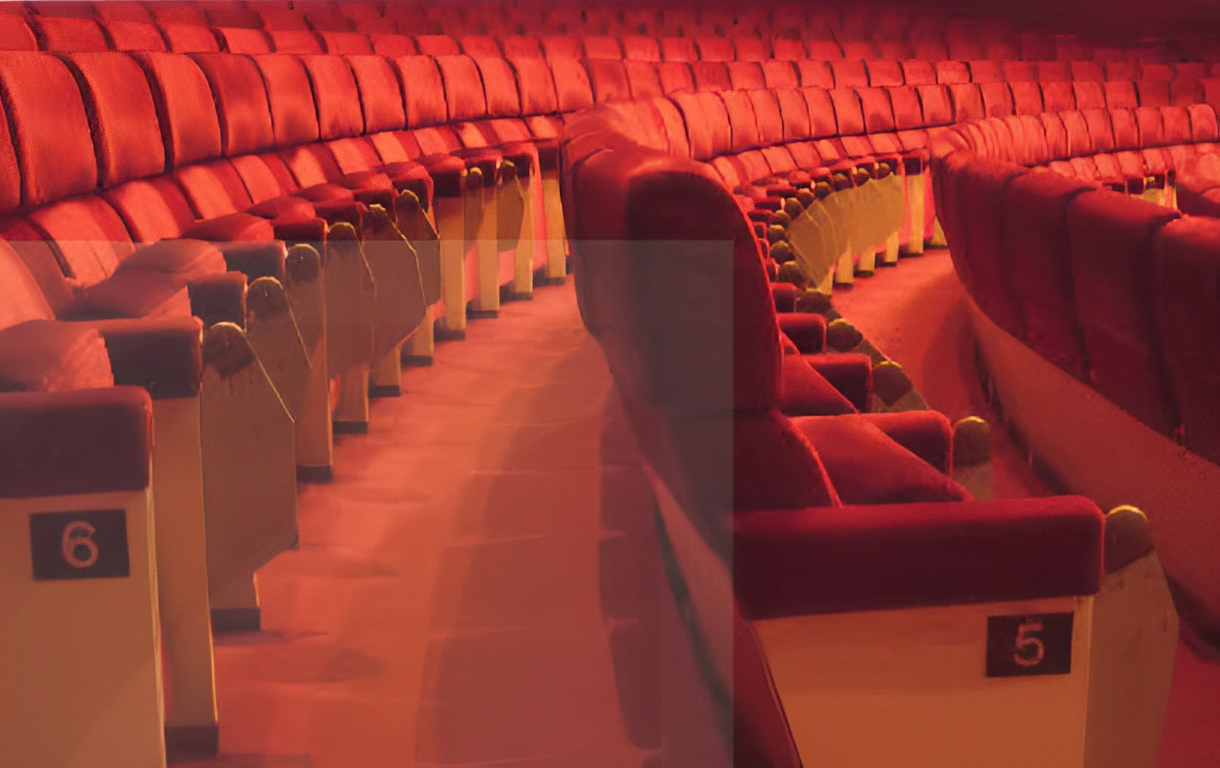 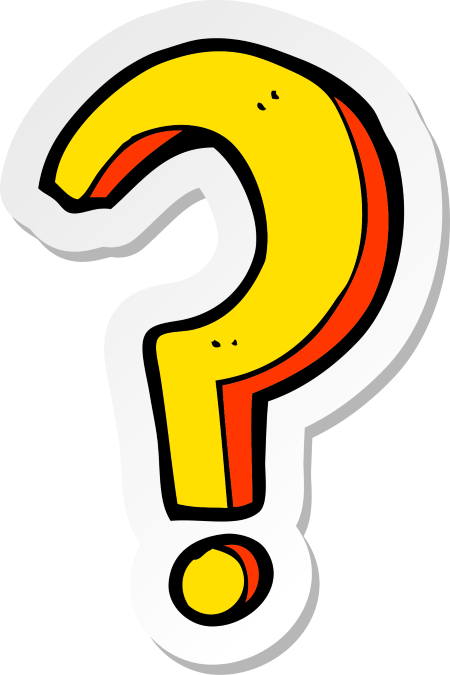 CHƯƠNG II. DÃY SỐ. CẤP SỐ CỘNG VÀ CẤP SỐ NHÂN
BÀI 6: CẤP SỐ CỘNG
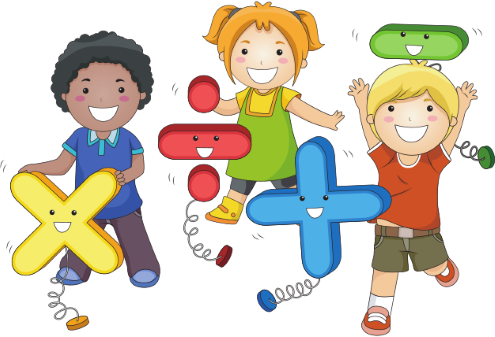 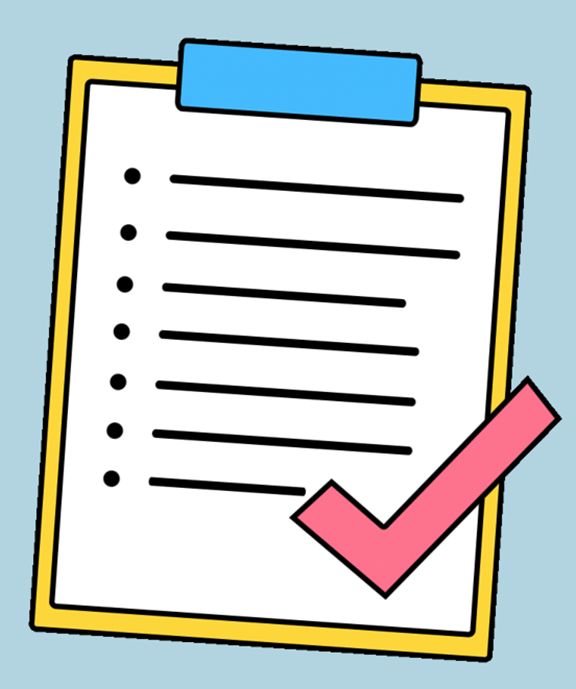 NỘI DUNG BÀI HỌC
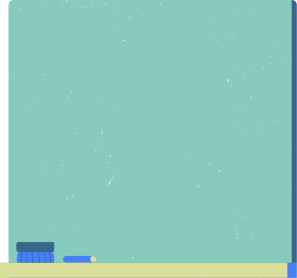 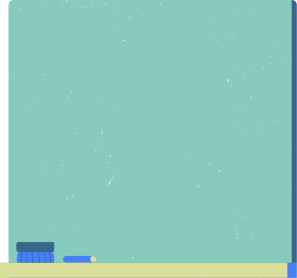 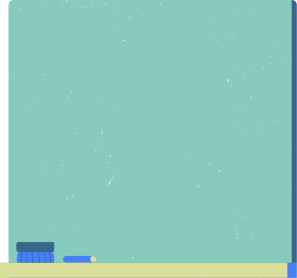 1
2
3
Định nghĩa
Số hạng tổng quát
Tổng n số hạng đầu của một cấp số cộng
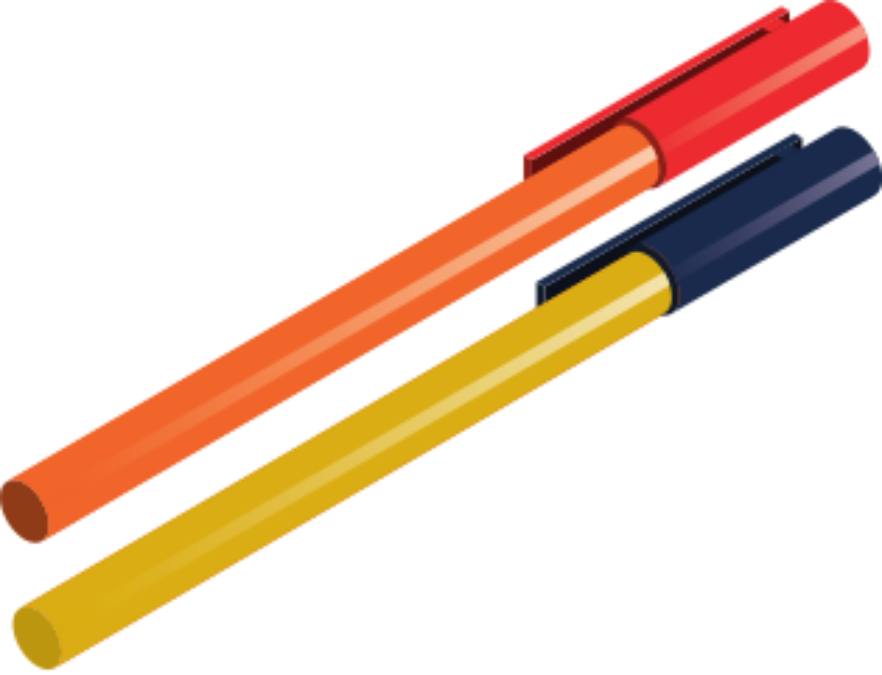 1. ĐỊNH NGHĨA
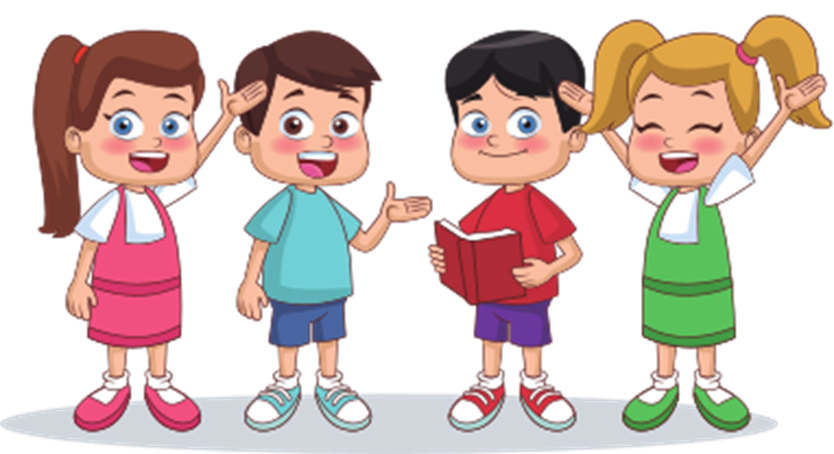 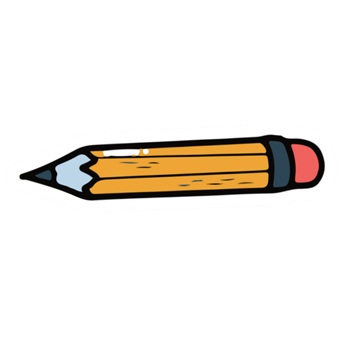 HĐ 1:
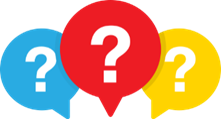 Trả lời:
a) Năm số hạng đầu của dãy số (un) là năm số tự nhiên lẻ đầu tiên và đó là: 
1; 3; 5; 7; 9
b) Nhận thấy trong dãy số (un), số hạng sau hơn số hạng liền trước 2 đơn vị.
Do đó, ta dự đoán công thức biểu diễn số hạng un theo số hạng un – 1 là 
un = un – 1 + 2
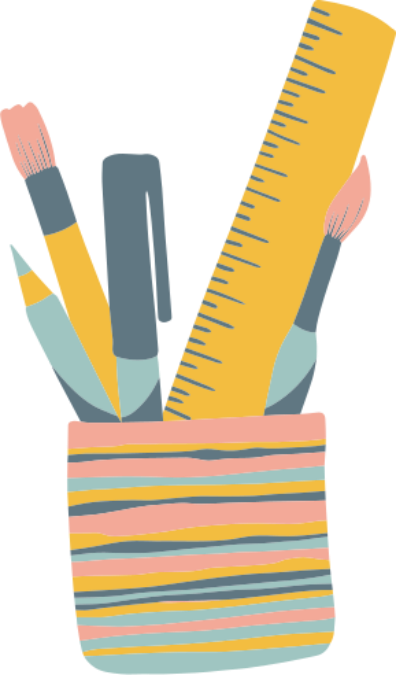 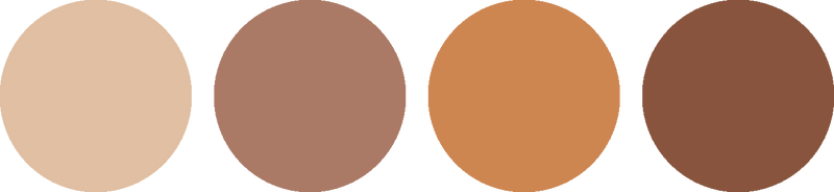 KẾT LUẬN
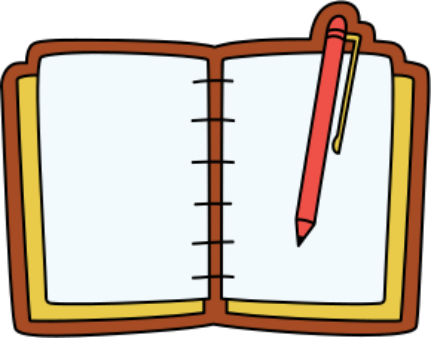 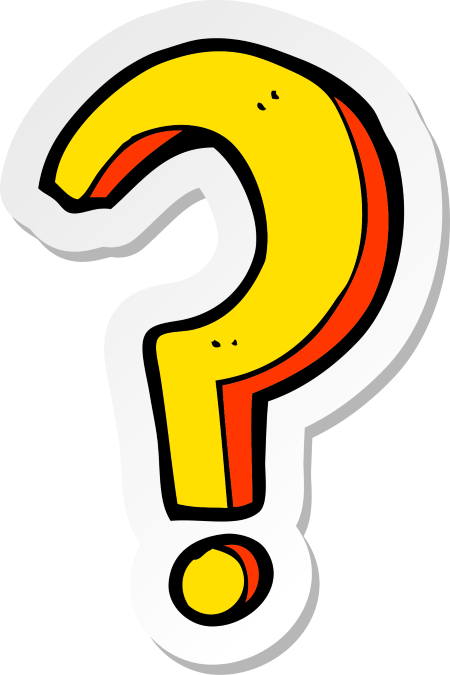 CÂU HỎI
Dãy số không đổi a, a, a, … Có phải là một cấp số cộng không?
Giải
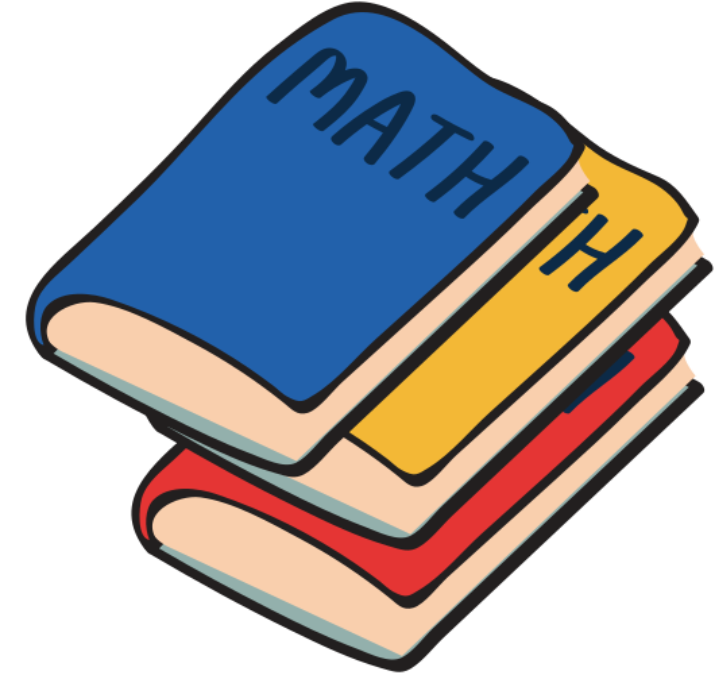 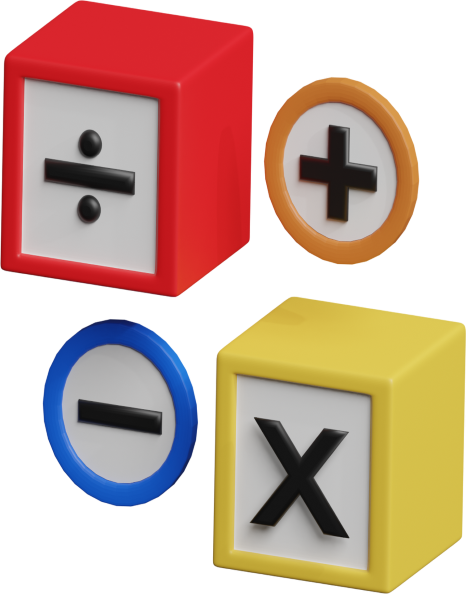 LUYỆN TẬP 1
Giải
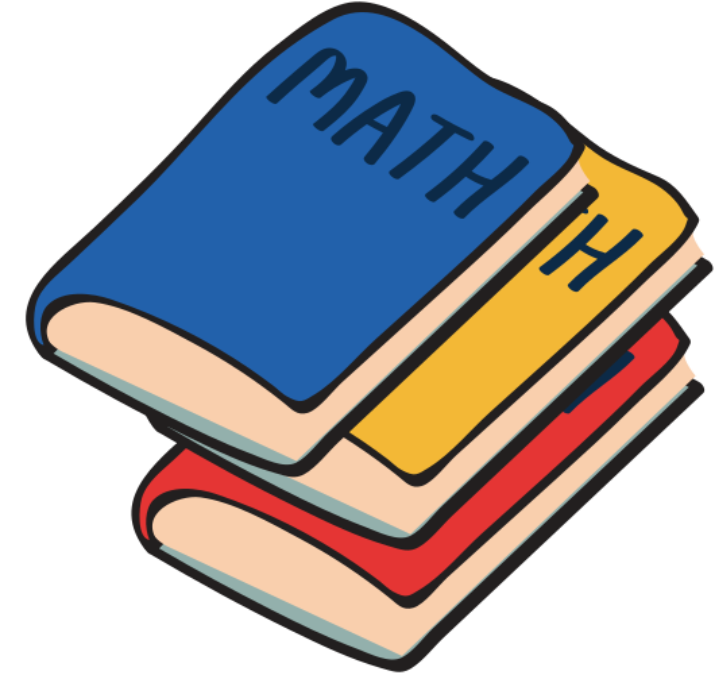 2. SỐ HẠNG TỔNG QUÁT
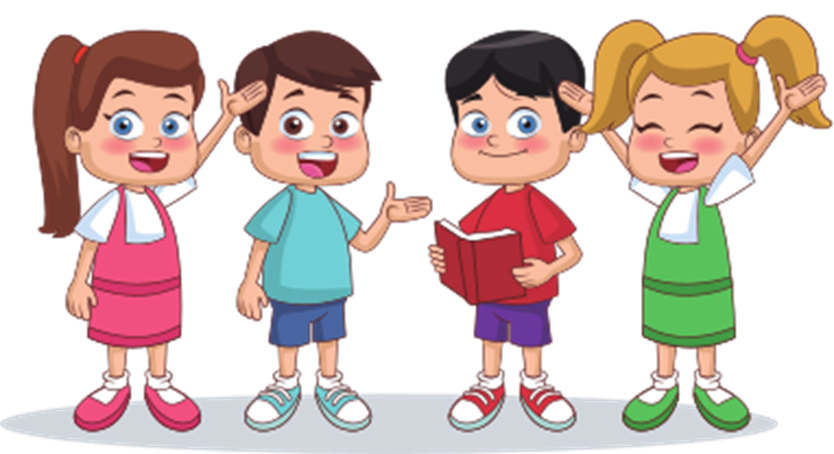 Tài liệu được chia sẻ bởi Website VnTeach.Com
https://www.vnteach.com
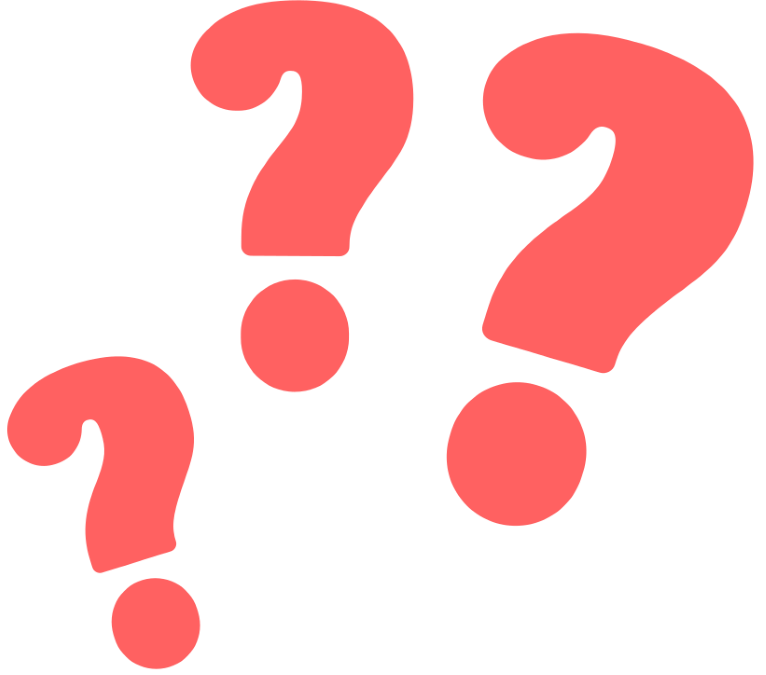 HĐ 2:
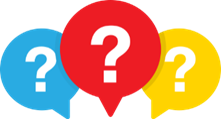 Trả lời:
a) Ta có: u2 = u1 + d;
u3 = u2 + d = (u1 + d) + d = u1 + 2d;
u4 = u3 + d = (u1 + 2d) + d = u1 + 3d;
u5 = u4 + d = (u1 + 3d) + d = u1 + 4d.
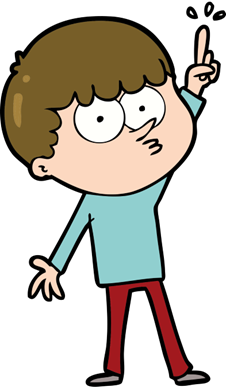 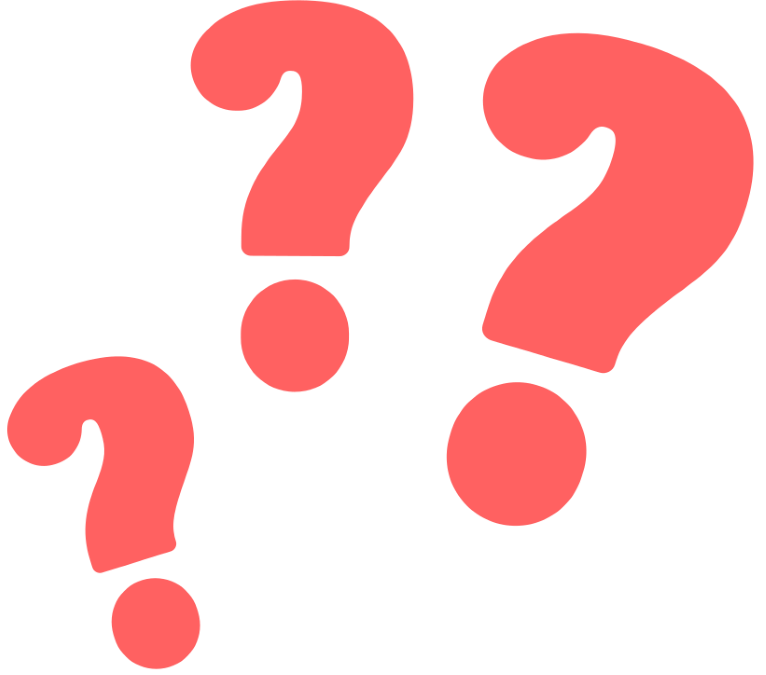 HĐ 2:
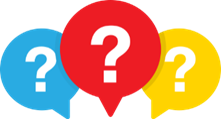 Trả lời:
b) Từ câu a, ta dự đoán công thức tính số hạng tổng quát un 
theo u1 và d là:
un = u1 + (n – 1)d.
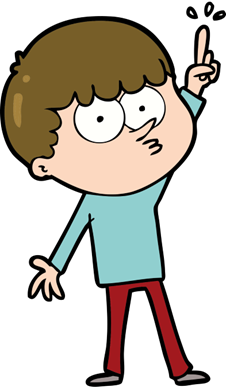 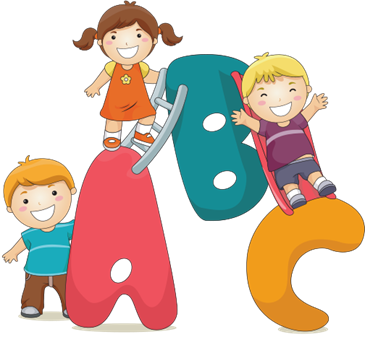 KẾT LUẬN
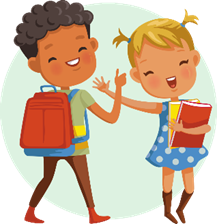 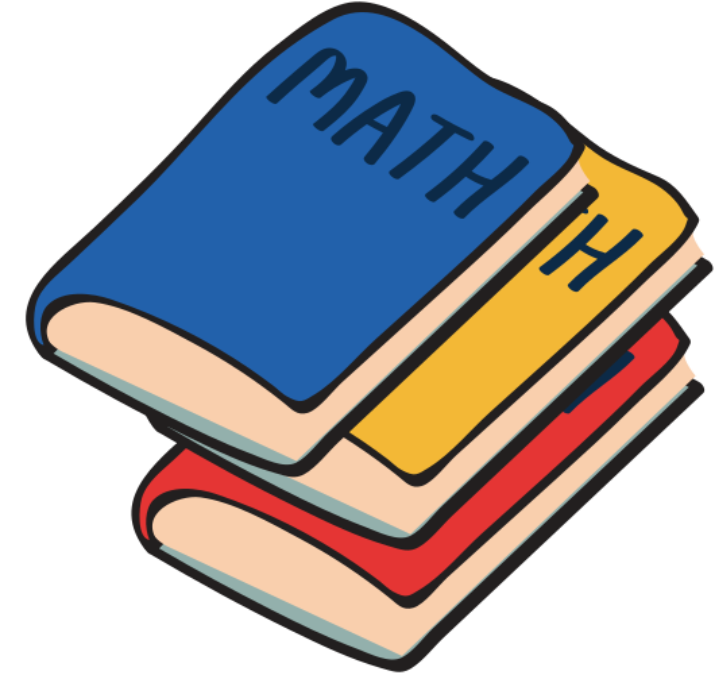 LUYỆN TẬP 2
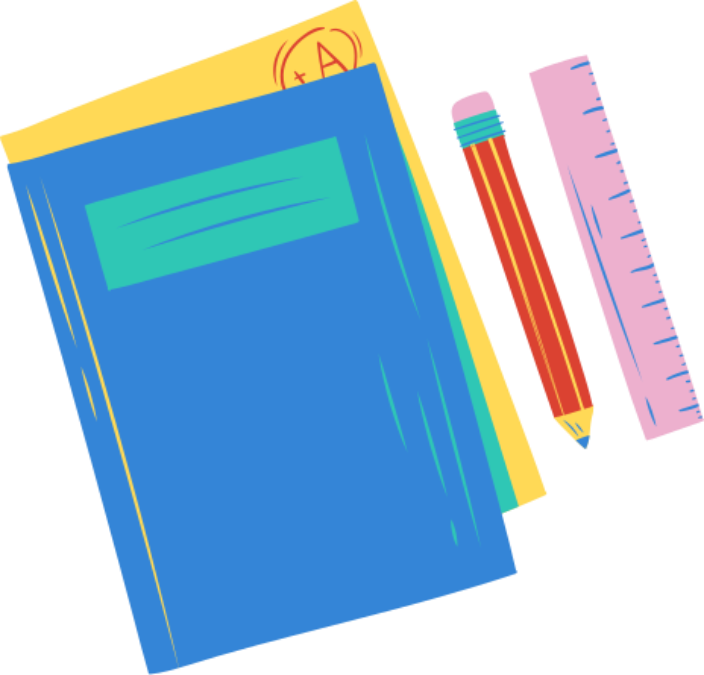 Giải
Ta có: un – un – 1 = (4n – 3) – [4(n – 1) – 3] 
                          = 4n – 3 – (4n – 4 – 3) = 4, với mọi n ≥ 2.
Do đó, dãy số (un) là một cấp số cộng với số hạng đầu u1 = 4 . 1 – 3 = 1 và công sai d = 4.
Số hạng tổng quát là: un = 1 + (n – 1) . 4
3. TỔNG n SỐ HẠNG ĐẦU CỦA MỘT CẤP SỐ CỘNG
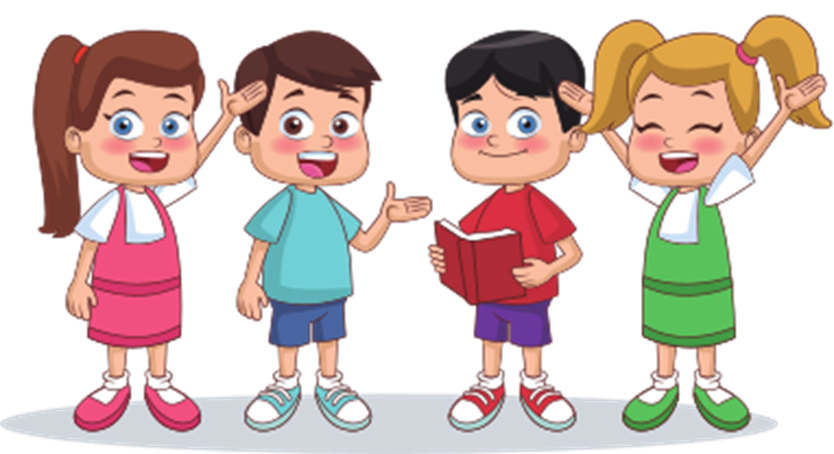 HĐ 3:
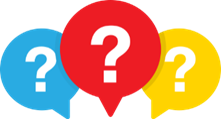 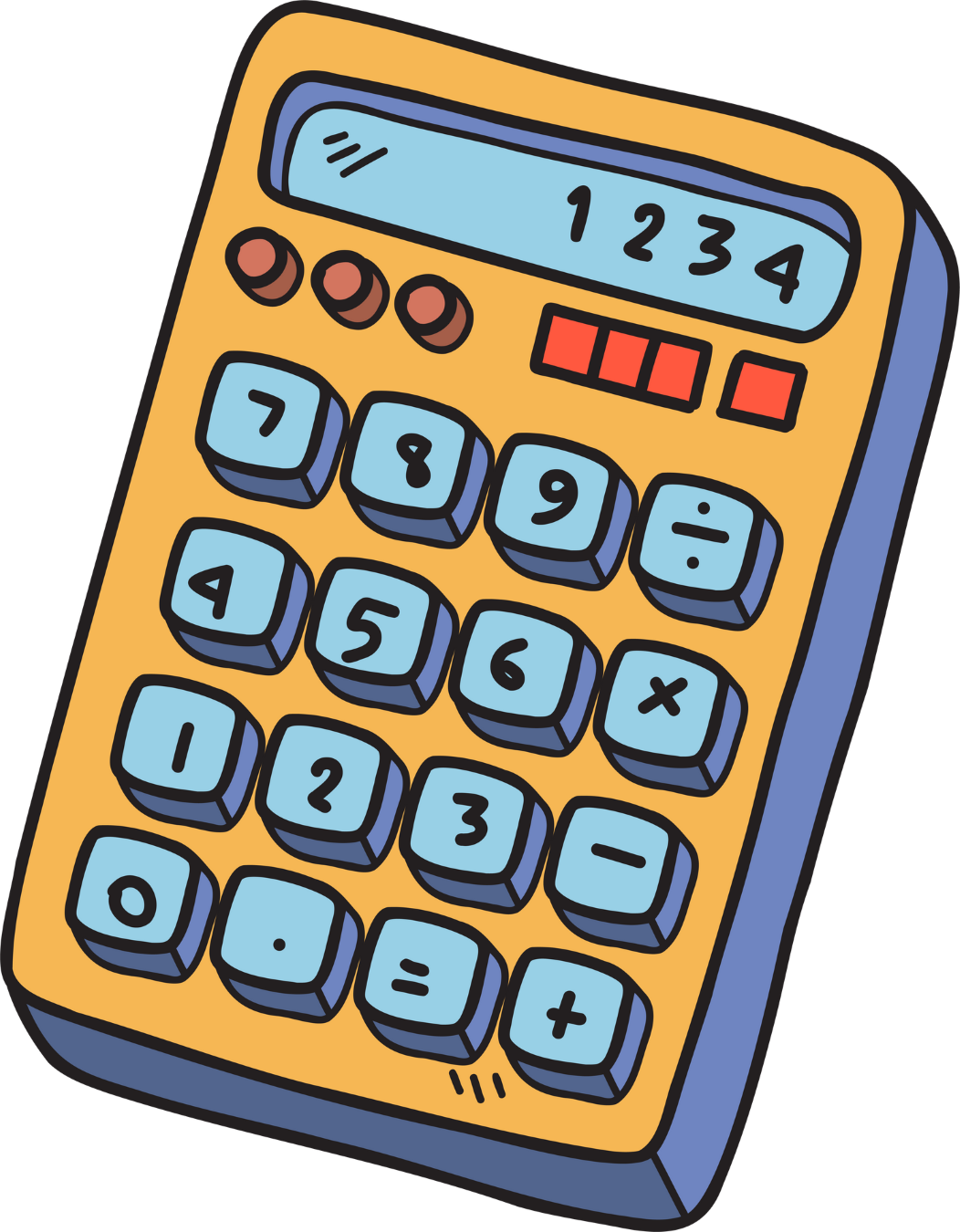 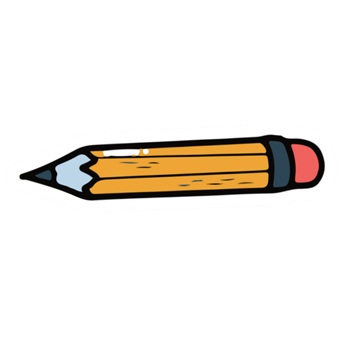 Trả lời:
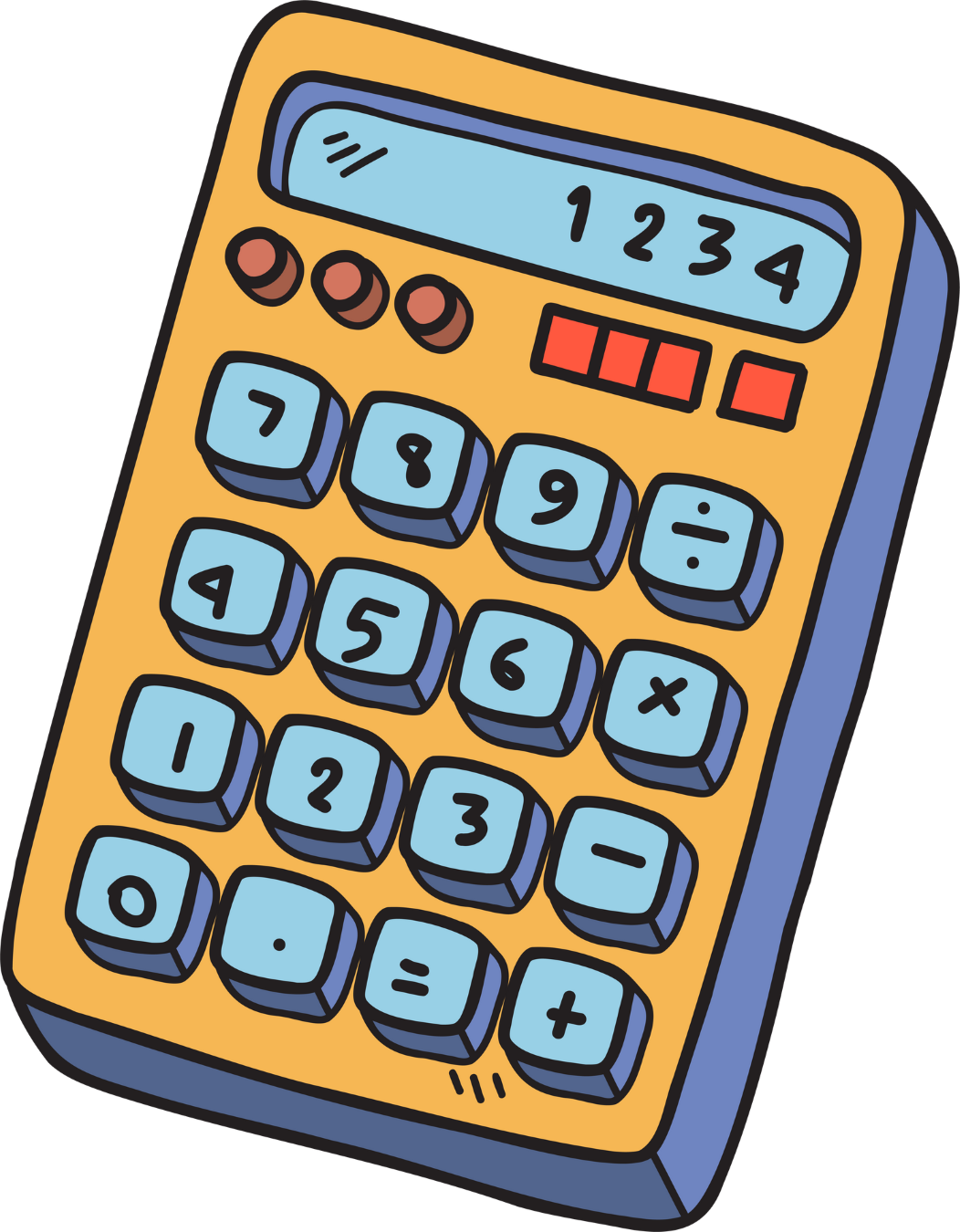 a) Ta có: u2 = u1 + d; ...; 
un – 1 = u1 + (n – 1 – 1)d = u1 + (n – 2)d; 
un = u1 + (n – 1)d.
Sn = u1 + u2 + ... + un – 1 + un
     = u1 + (u1 + d) + ... + [u1 + (n – 2)d] + [u1 + (n – 1)d]
b) Sn = un + un – 1 + ... + u2 + u1
         = [u1 + (n – 1)d] + [u1 + (n – 2)d] + ... + (u1 + d) + u1
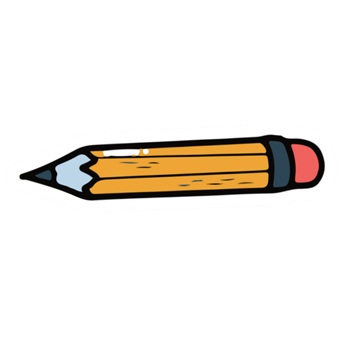 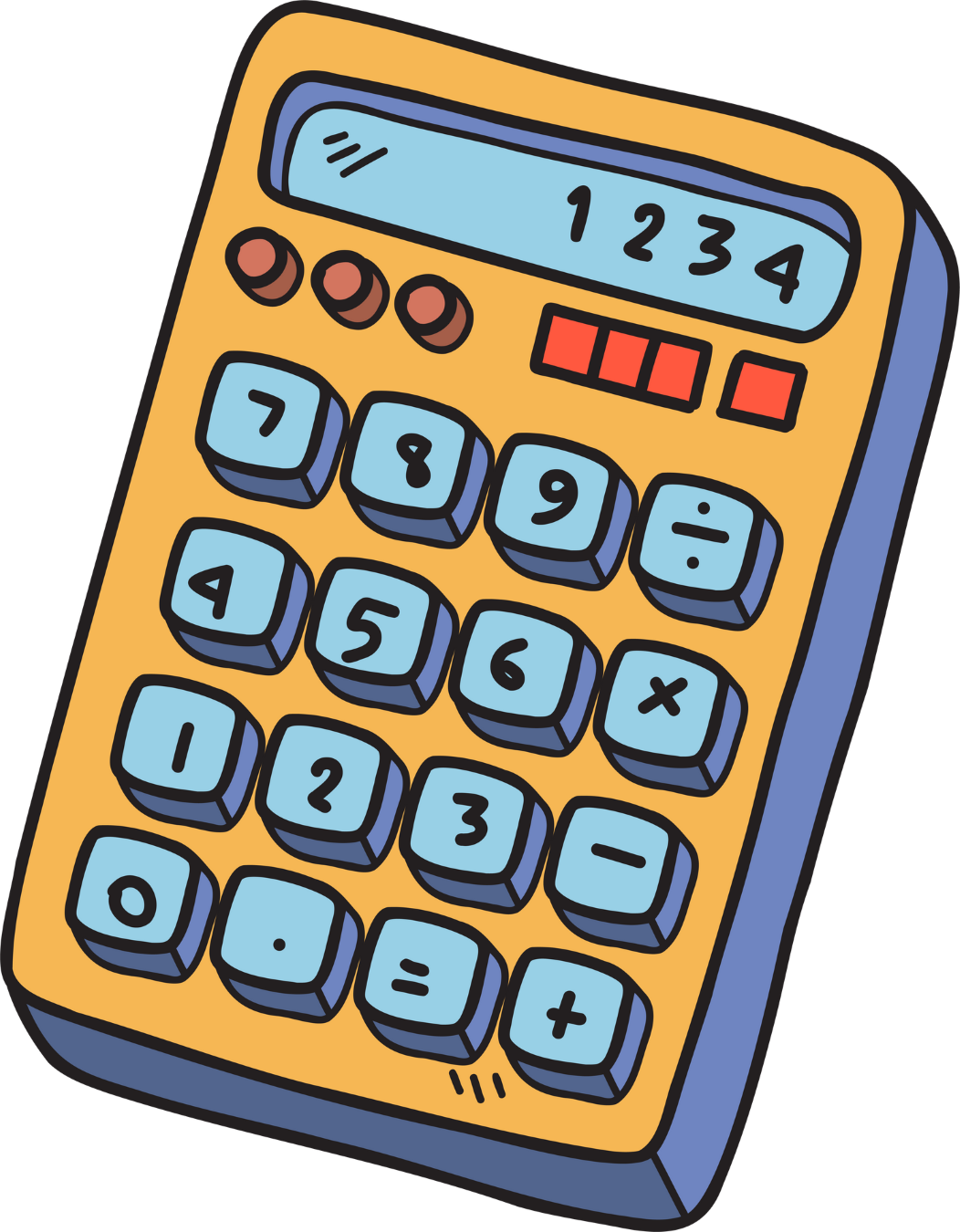 Trả lời:
c) Ta có:
Sn + Sn = {u1 + (u1 + d) + ... + [u1 + (n – 2)d] + [u1 + (n – 1)d]} + {[u1 + (n – 1)d] + [u1 + (n – 2)d] + ... + (u1 + d) + u1}
⇔ 2Sn = {u1 + [u1 + (n – 1)d]} + {(u1 + d) + [u1 + (n – 2)d]} + ... + {[u1 + (n – 2)d] + (u1 + d)} + {[u1 + (n – 1)d] + u1}
⇔ 2Sn = [2u1 + (n – 1)d] + [2u1 + (n – 1)d] + ... + [2u1 + (n – 1)d] + [2u1 + (n – 1)d]
⇔ 2Sn = n . [2u1 + (n – 1)d]
⇔ Sn = [2u1 + (n – 1)d].
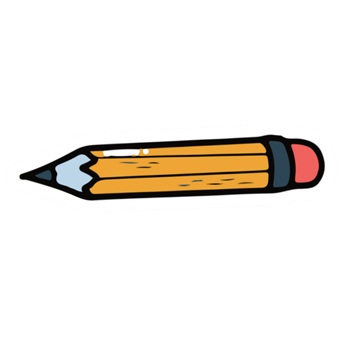 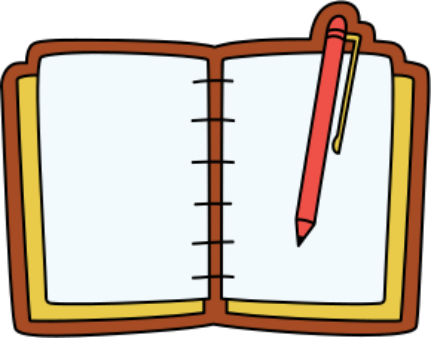 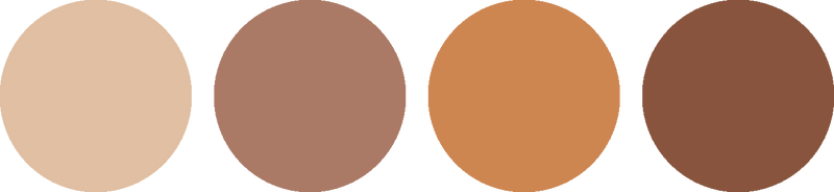 KẾT LUẬN
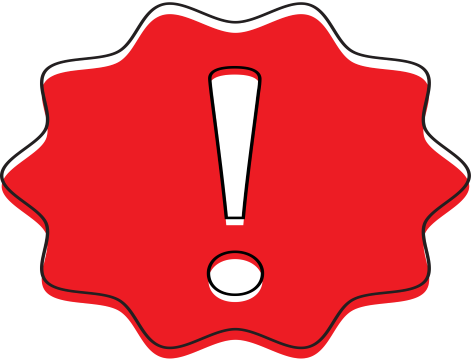 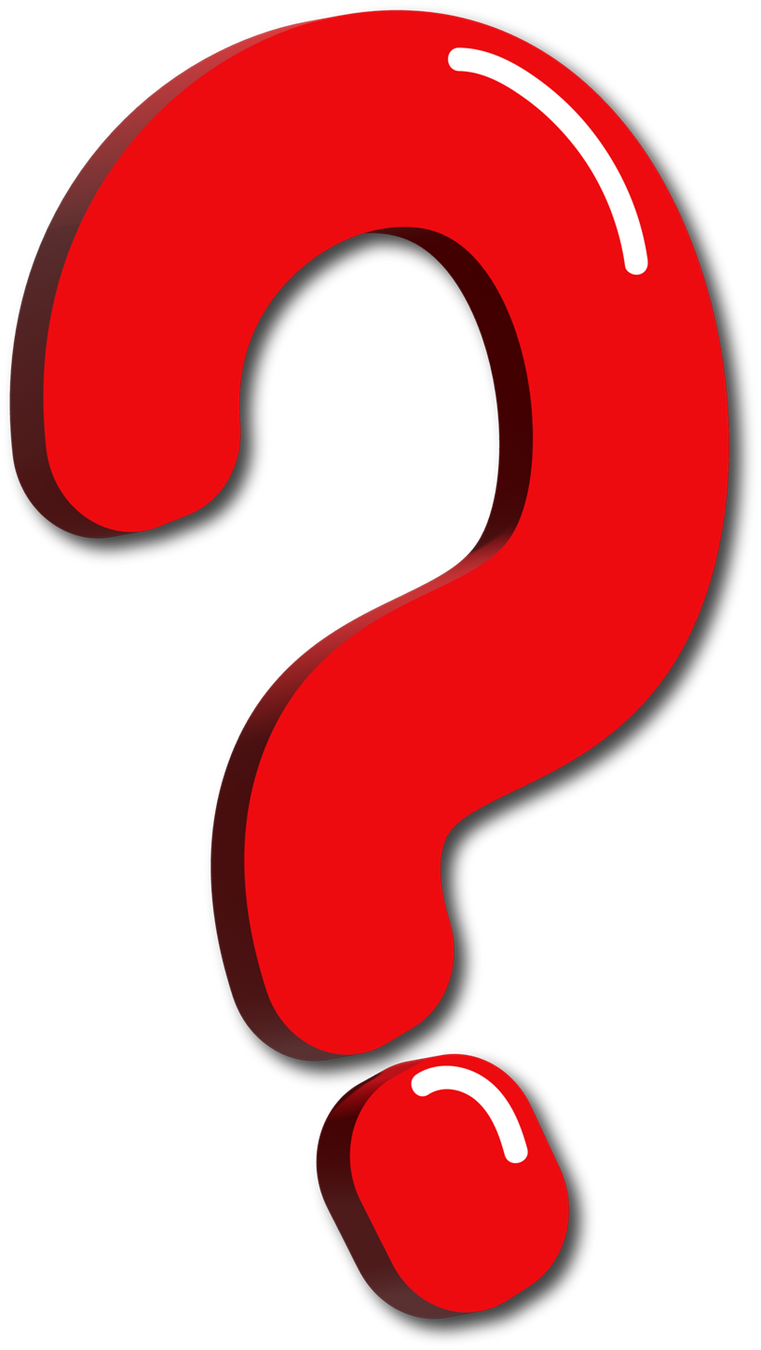 Giải bài toán ở tình huống mở đầu.
Ví dụ 5:
Giải
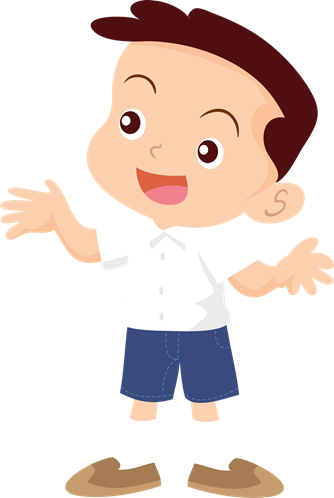 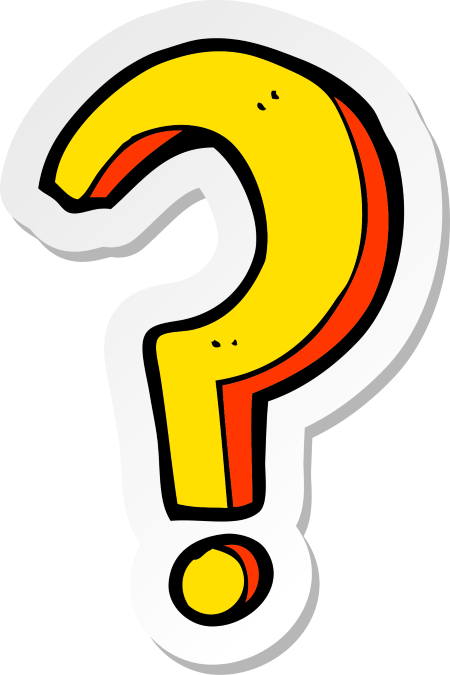 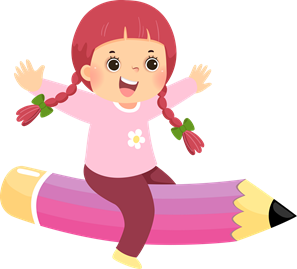 VẬN DỤNG
Anh Nam được nhận vào làm việc ở một công ty về công nghệ với mức lương khởi điểm là 100 triệu đồng một năm. Công ty sẽ tăng thêm lương cho anh Nam mỗi năm là 20 triệu đồng. Tính tổng số tiền lương mà anh Nam nhận được sau 10 năm làm việc cho công ty đó.
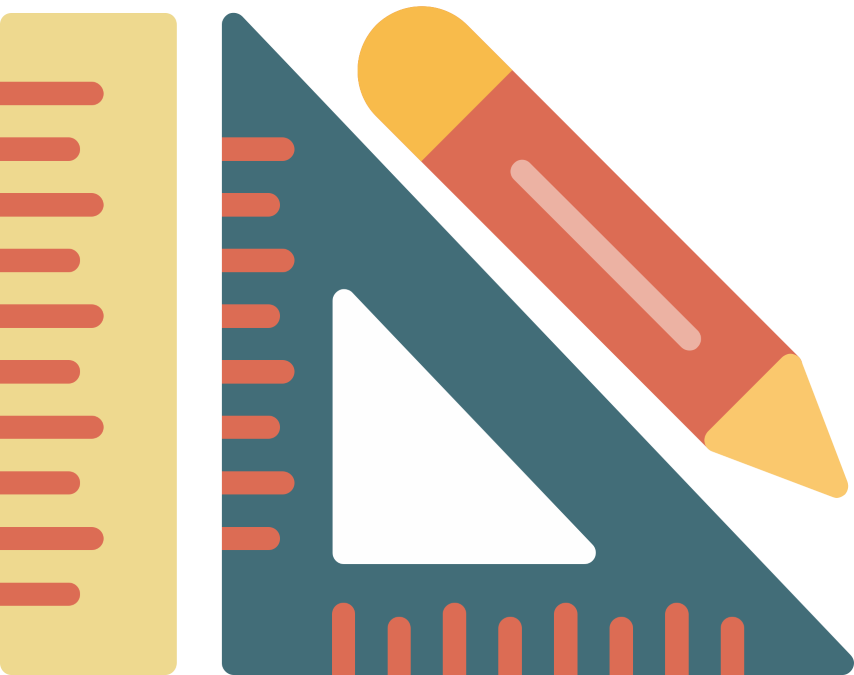 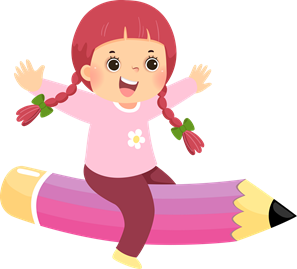 Giải
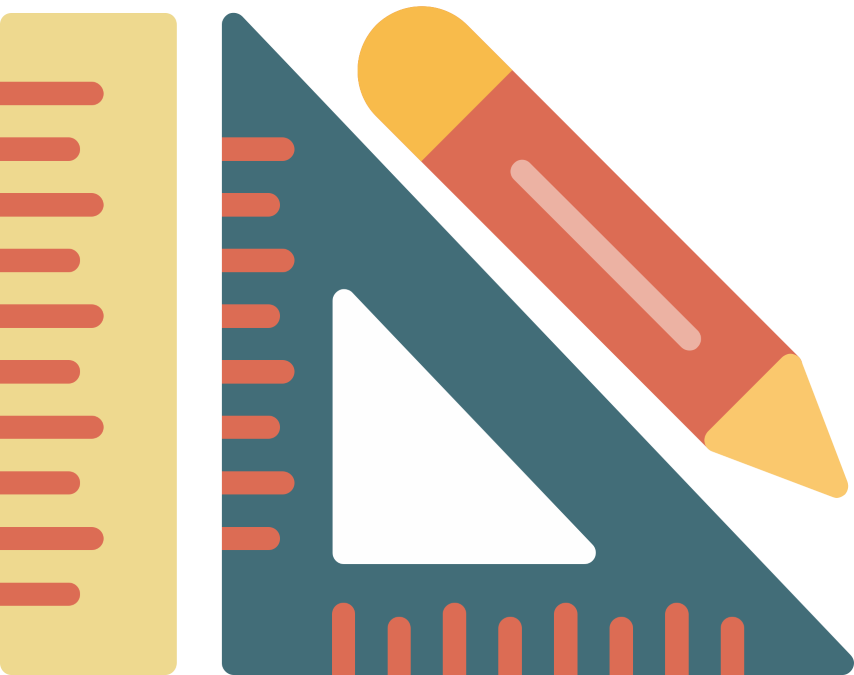 LUYỆN TẬP
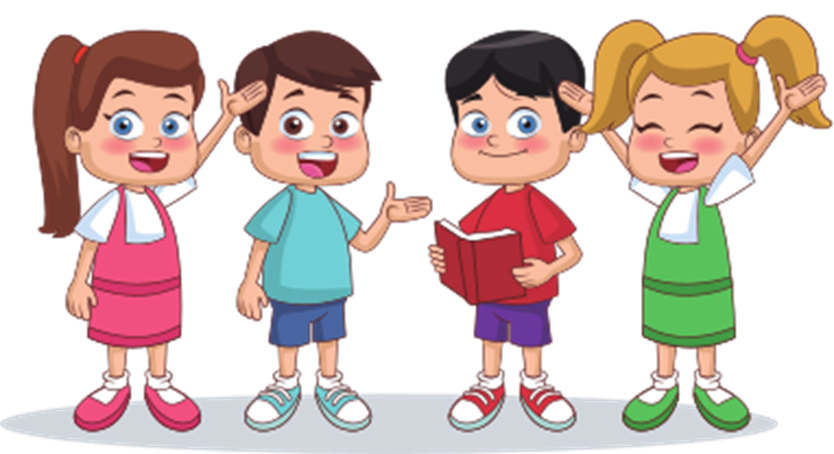 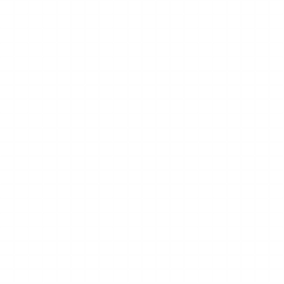 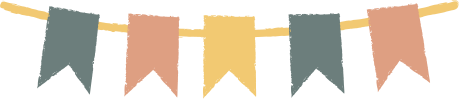 BÀI TẬP TRẮC NGHIỆM
C. d = 6
A. d = 5
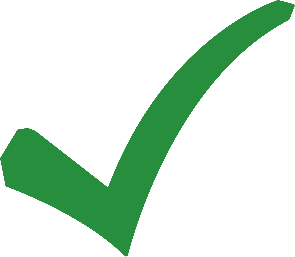 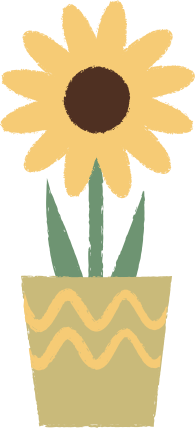 D. d = 8
B. d = 7
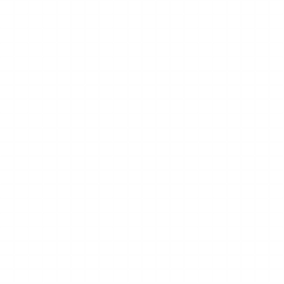 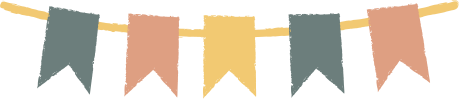 BÀI TẬP TRẮC NGHIỆM
C. 1,6
A. 0,5
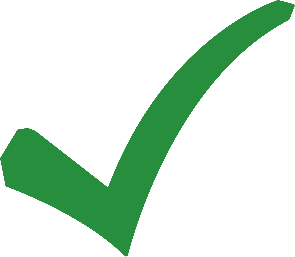 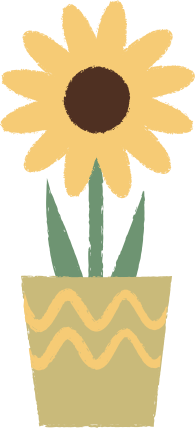 D. 0,6
B. 6
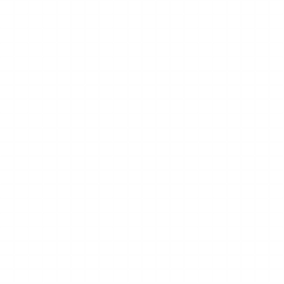 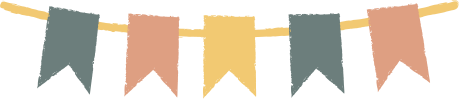 BÀI TẬP TRẮC NGHIỆM
Câu 5. Cho tam giác ABC biết 3 góc của tam giác lập thành một cấp số cộng và có một góc bằng 30o. Tìm 2 góc còn lại?
C. 60o ; 95o
A. 65o ; 90o
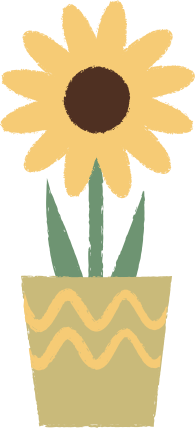 D. 60o ; 90o
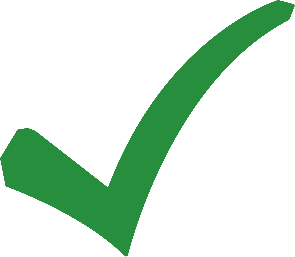 B. 75o ; 80o
VẬN DỤNG
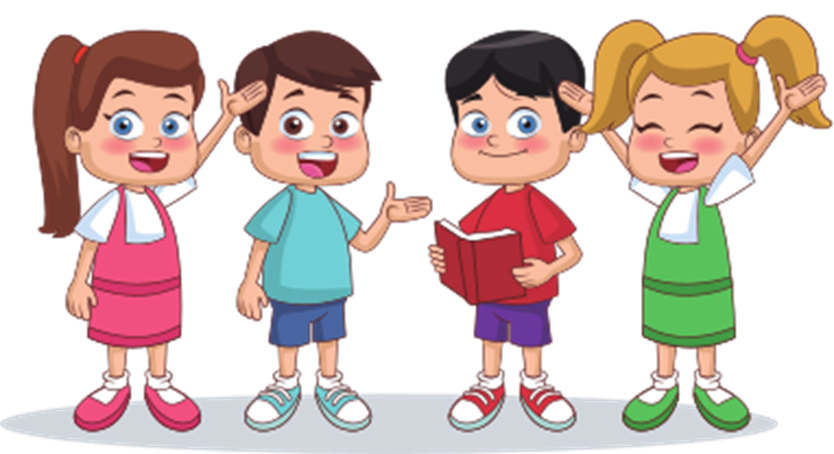 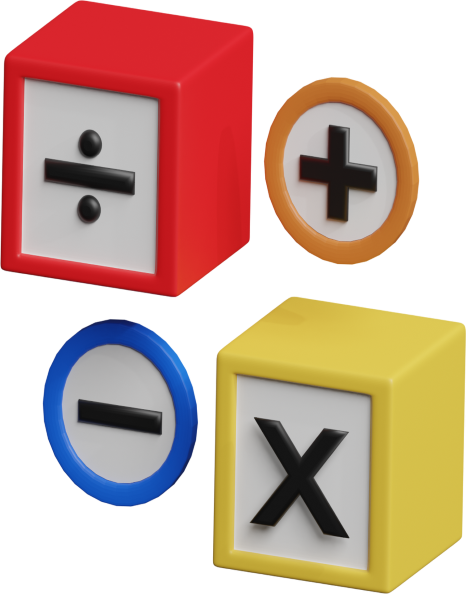 Giả sử một chiếc xe ô tô lúc mới mua là 680 triệu đồng. Cứ sau mỗi năm sử dụng, giá của chiếc xe ô tô giảm 55 triệu đồng. Tính giá còn lại của chiếc xe sau 5 năm sử dụng.
Bài 2.12 (SGK – tr51)
Giải
Giá của chiếc xe ô tô sau một năm sử dụng là 680 – 55 = 625 (triệu đồng)
Giá của chiếc xe ô tô sau mỗi năm sử dụng lập thành một cấp số cộng với số hạng đầu là u1 = 625 và công sai d = – 55 (do giá xe giảm).
Do đó, giá của chiếc ô tô sau 5 năm sử dụng là
u5 = u1 + (5 – 1)d = 625 + 4 . (– 55) = – 405 (triệu đồng).
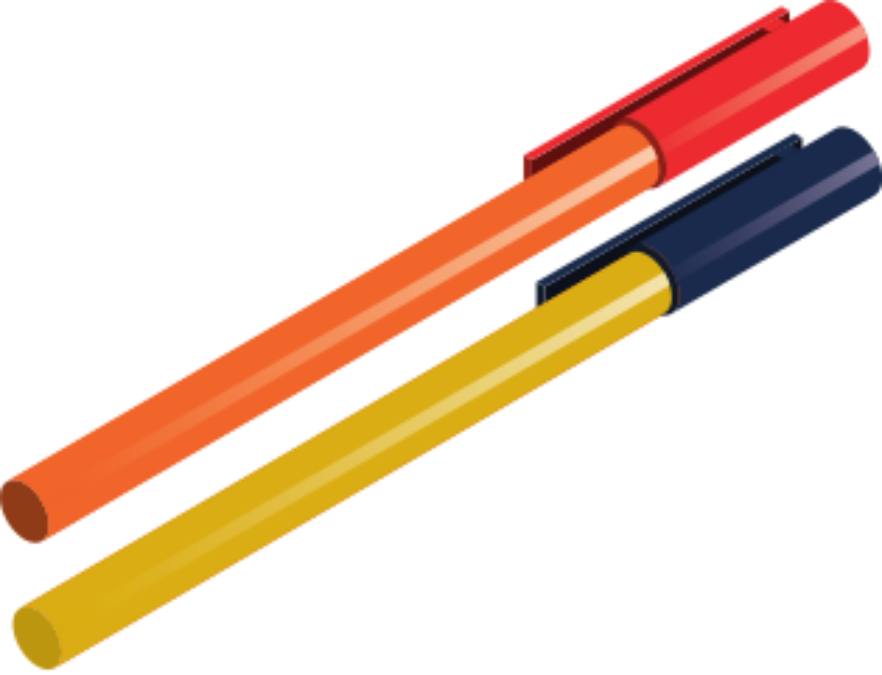 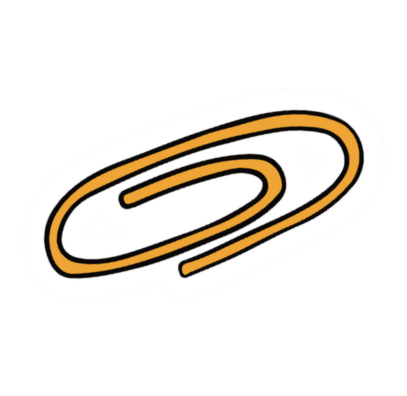 Một kiến trúc sư thiết kế một hội trường với 15 ghế ngồi ở hàng thứ nhất, 18 ghế ngồi ở hàng thứ hai, 21 ghế ngồi ở hàng thứ ba và cứ như vậy (số ghế ở hàng sau nhiều hơn 3 ghế so với số ghế ở hàng liền trước nó). Nếu muốn hội trường đó có sức chứa ít nhất 870 ghế ngồi thì kiến trúc sư đó phải thiết kế tối thiểu bao nhiêu hàng ghế?
Bài 2.13 (SGK – tr51)
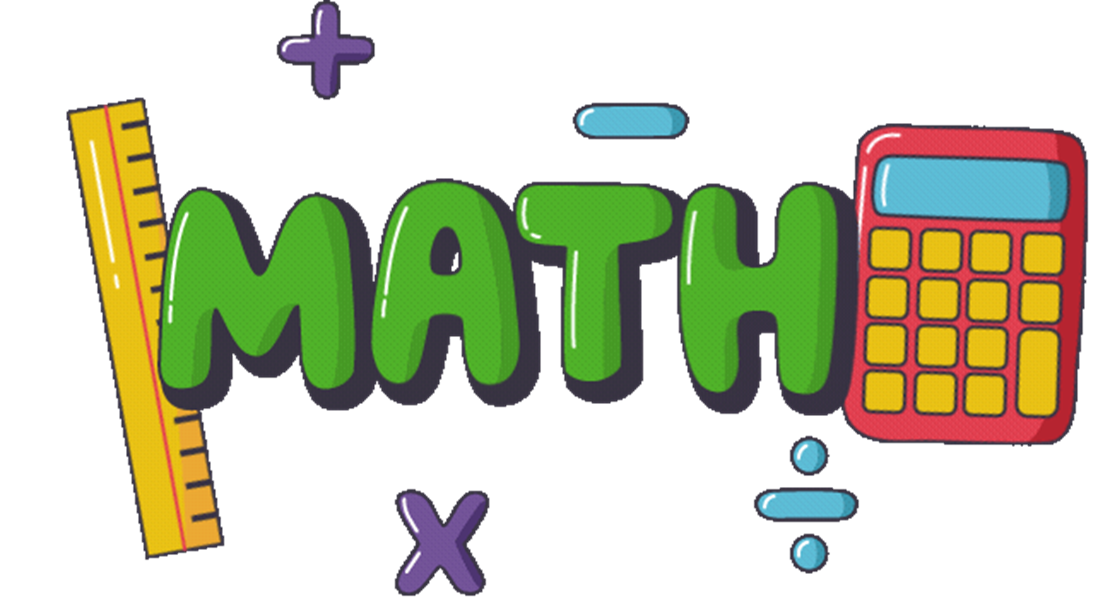 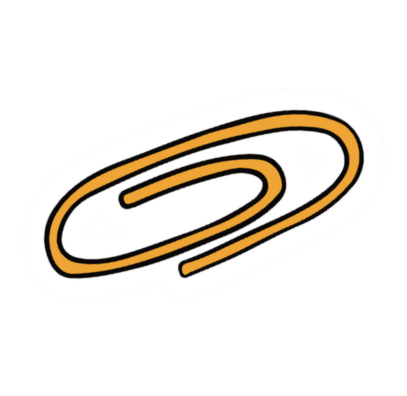 Giải
Vậy cần thiết kế tối thiểu 20 hàng ghế để thỏa mãn yêu cầu bài toán.
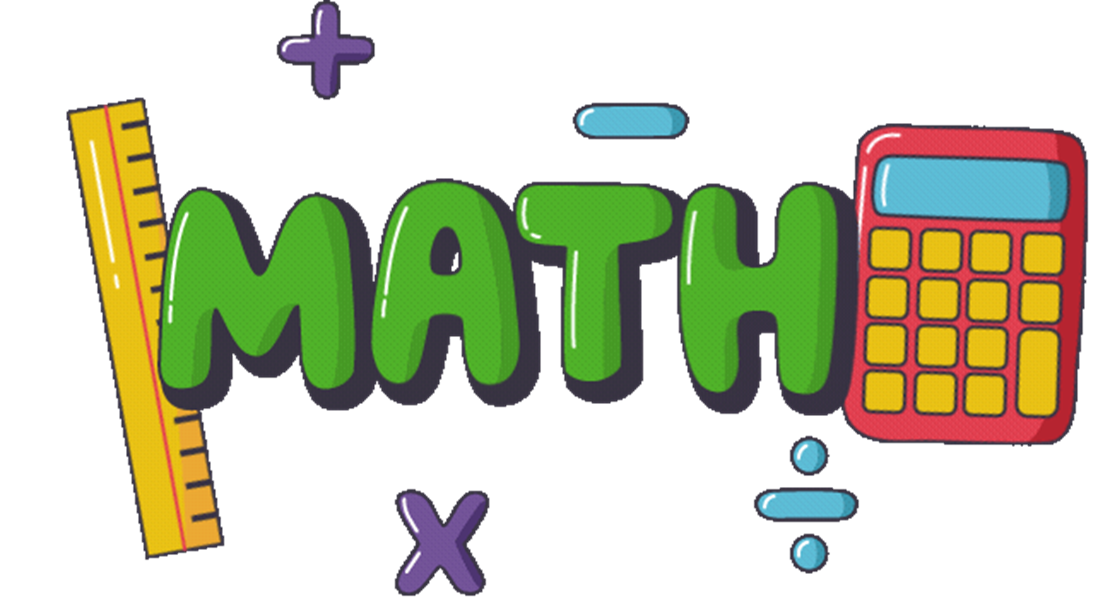 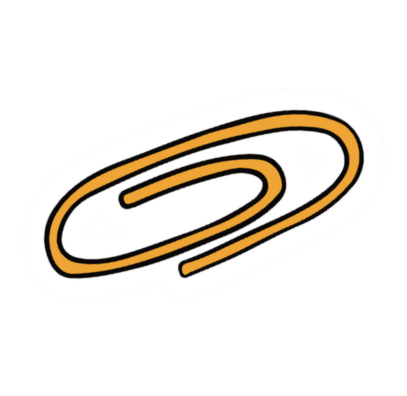 Vào năm 2020, dân số của một thành phố là khoảng 1,2 triệu người. Giả sử mỗi năm, dân số của thành phố này tăng thêm khoảng 30 nghìn người. Hãy ước tính dân số của thành phố này vào năm 2030.
Bài 2.14 (SGK – tr51)
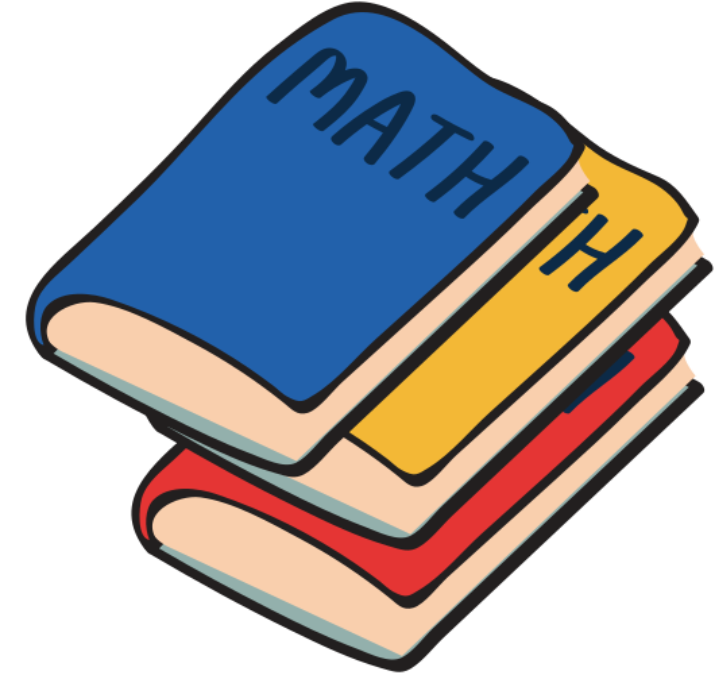 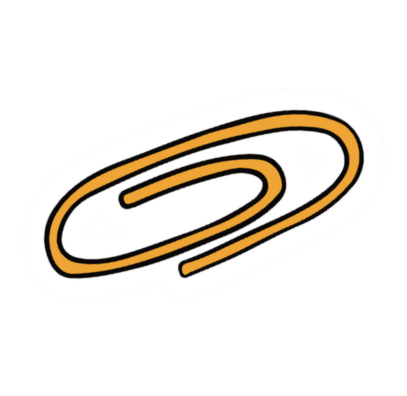 Giải
Ta có: 1,2 triệu người = 1 200 nghìn người.
Dân số mỗi năm của thành phố từ năm 2020 đến năm 2030 lập thành một cấp số cộng, gồm 11 số hạng (2030 – 2020 + 1 = 11), với số hạng đầu u1 = 1 200 và công sai d = 30.
Ta có: u11 = u1 + (11 – 1)d = 1 200 + 10 . 30 = 1 500.
Vậy dân số của thành phố này vào năm 2030 khoảng 1 500 nghìn người hay 1,5 triệu người.
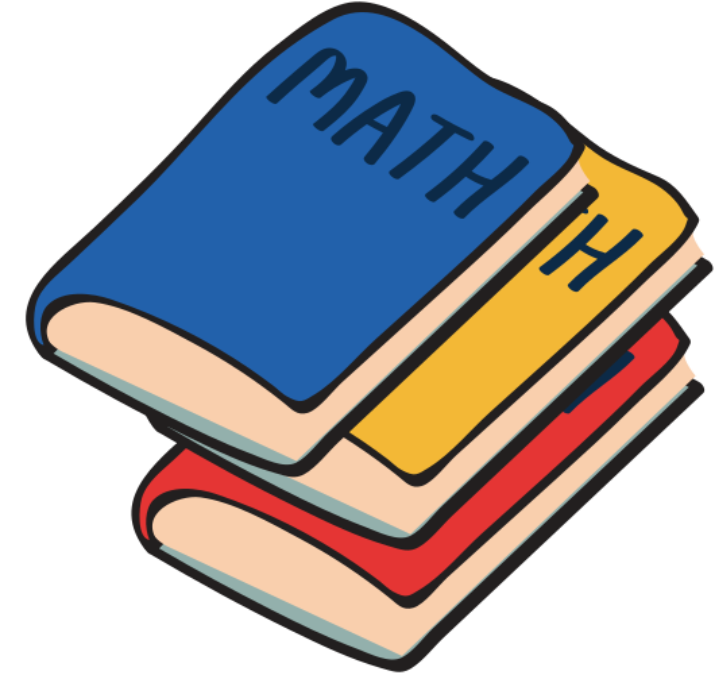 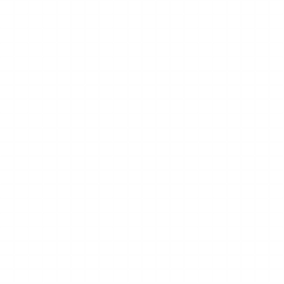 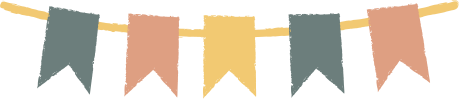 HƯỚNG DẪN VỀ NHÀ
Hoàn thành bài tập trong SBT
Ôn tập kiến thức đã học
Đọc trước bài sau
Bài 7: Cấp số nhân
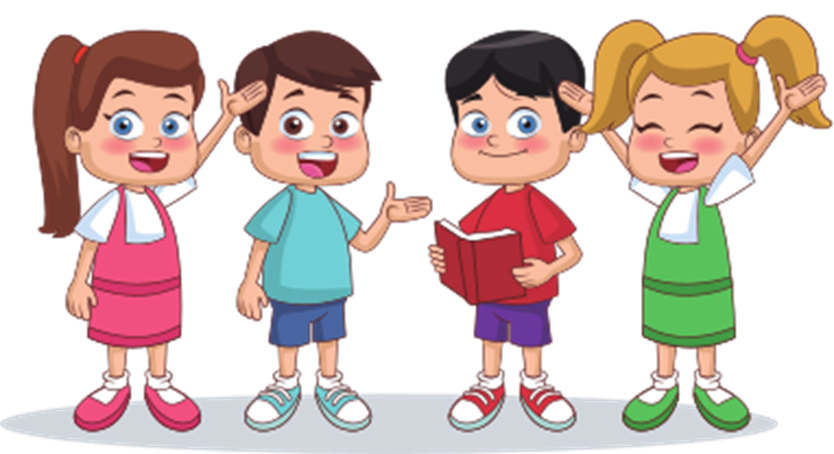 CẢM ƠN CÁC EM 
ĐÃ LẮNG NGHE BÀI HỌC!
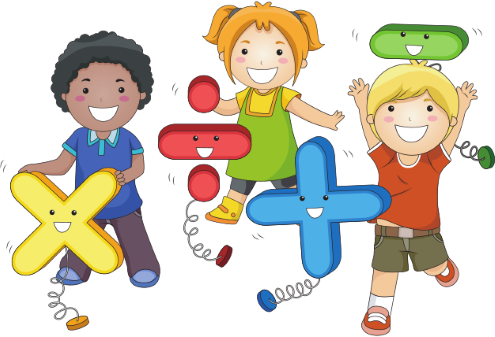